Summary of Breakout Session 1.2GEO Societal Benefit Areas(Chair: Antonio Bombelli)Coordinator  of the GEO Task CL-02“Global Carbon Observations and Analysis”Rapporteur: Mark Bourassa
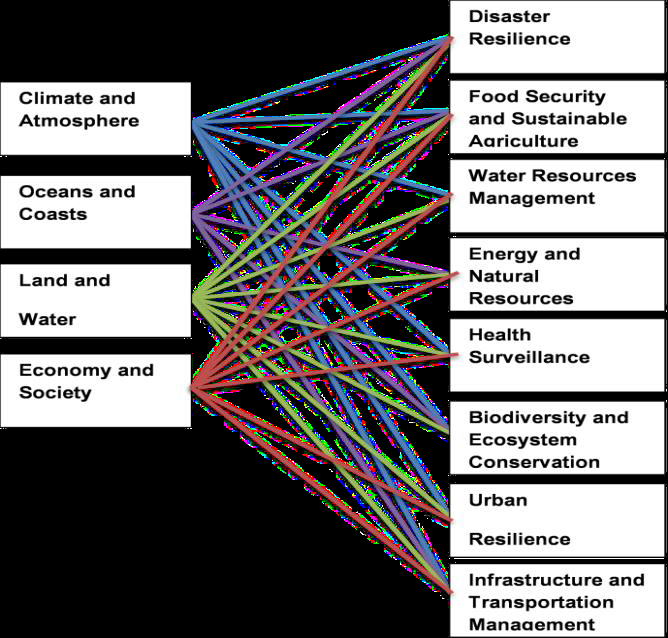 CLIMATE
New possible GEO SBAs (2016-2025)
and their links with the 
Earth Observation Domains
[Speaker Notes: While linking Evs to GEO SBA we should start thinking about the new possible GEO SBA for 2016-2025]
Is Status and Trend Sufficient?
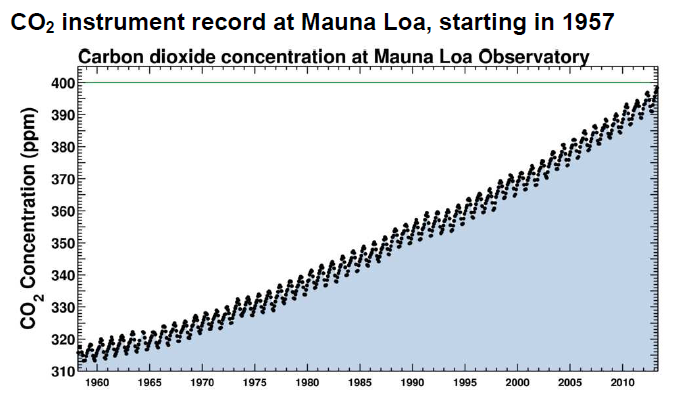 CO2 concentration increase at Mauna Loa Observatory
since 1958
No – we also need to know impacts are variability
The role of the oceans in the climate system
Regional Changes
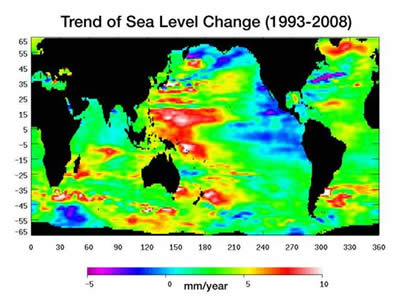 Regional and seasonal to interannual changes can be very large compared to a 30 year global averaged change
Societal impacts of these scales are very important, particularly when the change is predictable (even as probabilities of  conditions)
Summary of Comments
Difficult task because the scope is large (tipping points or GEO SBAs or other?).  
Is was like pealing an onion – always more layers

SBA’s, Impacts, Science issues and Variables are separate
Related, but where to start?
GEO SDGs
Strategy to engage stakeholders and other groups already invest in these topics?

Different indicators are needed for political applications vs. science 
and different requirements for understanding applications. 
Indicators of warnings (i.e., increased risk) could come from production, logistics, population dynamics as well as environmental variables
Summary of Comments
Models are needed for forecasts, and data are needed for input and to develop models

Forecasts and understand require observations with much better temporal and spatial resolution than needed to identify changes in the climate system
Short-term fluctuations and extreme are important
 
The science metric (quantitative) must be linked to risk and SBAs.
e.g., indicator example: number of magnitude of earthquakes to loss of lives (risk)
modulated by the local preparations.  
We want to link the quantitative indicator to risk
Disasters in one location are linked to changes in demand in other areas
Need to link SBA to science goals to observations
Summary of Comments
Types of indicators:
measurement of physical change
measurement of progress on science objectives
Measurement of impact (use as well as real impact)

GEO should act as a forum to bring together groups with a vested interest in the topic

For communications purposes, we must link the need for observations and modeling to the SBAs
SBA -> science and operational issues
science and operational issues  -> observational needs